Unit 5
What were you doing when 
 the rainstorm came?
第4课时
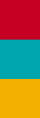 WWW.PPT818.COM
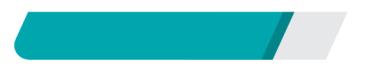 课内基础自测
Ⅰ.根据句意及汉语提示写出所缺的单词
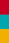 1．The Eiffel ________(塔) is in Paris.
2．[2018·南京]—What's the ________(日期) today, Millie?
       —It's 17 June. Oh, tomorrow is the Dragon Boat Festival.
3．They didn't say anything. They went home in ________ (沉默).
Tower
date
silence
4．They have been having a difficult time ________ (最近). 
5．[2018·成都]I am ________(完全地) wrong for sure. I have to do 
      the research from the very beginning.
6．He refused to tell me the ________ (实情).
recently
completely
truth
Ⅱ.从方框中选出合适的单词或短语，并用其适当形式填空
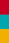 have meaning to, tell the truth, in silence, take down, shock
1．None of them talked. They finished their meal ____________．
2．We were ____________ that the World Trade Center was taken 
       down by terrorists on September 11, 2001.
in silence
shocked
3．The Whites decided to ____________ the old house and build a 
      new one.
4．Don't look at me like that! I am ____________．
5．The Spring Festival __________ many Chinese people, because 
       the family members can get together during the festival.
take down
telling the truth
has meaning to
Ⅲ.根据汉语意思完成句子
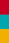 1．起初，我并没有注意到那个标志。
       ________ ________， I didn't notice the sign. 
2．那些旧的建筑物将会被拆除。
       Those old buildings will be ________ ________. 
3．现在，汤姆很难思考这个问题，因为他太紧张。
       Now, Tom _______ _______ _______ about the question, because 
       he is too nervous.
At                first
taken           down
has          trouble      thinking
4．我不记得我那时正在做什么。
      I don't remember _______ _______ _______ _______ at that time. 
5．我向窗外看，看到了几只漂亮的鸟。
      I _______ _______ _______ the window and saw several beautiful 
      birds. 
6．他太害怕了，以至于摔倒在地上。
       He was ________ ________ ________ he fell down to the ground.
what            I                was           doing
looked         out               of
so              scared            that
Ⅳ.按要求完成下列各题
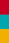 1．They were playing soccer at this time yesterday.(对画线部分提问)
       ________ ________ they ________ at this time yesterday?
2．She was singing at nine o'clock yesterday.(改为一般疑问句)
       ________ she ________ at nine o'clock yesterday? 
3．She was doing homework when her mother came back. (改为同义句)
      ________ she was doing homework, her mother came back.
What            were
doing
Was
singing
While
4．I didn't know. How does he get to school? (合并为一句)
      I didn't know _______ _______ _______ to school. 
5．What did your brother do just now？(用at that time 代替just 
       now改写句子)
       What ________ your brother ________ at that time?
how           he               got
doing
was
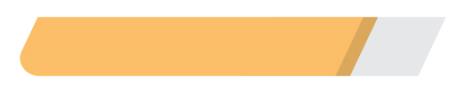 课后巩固提升
Ⅰ.单项填空
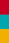 (　　)1.[2018·东营]Because it might encourage teenagers to try 
               smoking, Sina Weibo ________ the “smoking” emoji.
               A．cut up                        B．took down
              C．gave away                  D．found out
B
(　　)2.Some boys are playing basketball on the playground, and 
              the rest ________ doing homework in the classroom.
              A．is            B．are           C．was          D．were
B
【解析】此处的“the rest”指的是“余下的男孩”，由题意可知不止一个，由前句中的“are playing”可知，应用现在进行时，故选B。
(　　)3.________ he had failed many times, he didn't give up and 
               succeeded in the end.
               A．Unless       B．Although      C．If             D．Because
(　　)4.I'm very upset because I have trouble ________ physics.
               A．study         B．studying       C．studied    D．to study
B
B
【解析】have trouble doing sth.意为“做某事有困难”。
(　　)5.—________？
               —It's April 28th.
               A．What's the time                 B．What day is it today
               C．What's the date today      D．When is the date
C
Ⅱ.完形填空
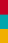 People may remember what they were doing when they heard a cry for help. Mr. Black was once a policeman. He was a kind person. He liked to have a walk in the park after breakfast.
It was very cold __1__ a winter morning. Mr. Black was walking along the street when he heard a cry for help. He turned around but could see nobody. He stopped and looked here and there. At that moment, a boy  __2__ to him. The boy was in such a hurry __3__ he couldn't say a word except pointing towards the river. Mr. Black realized what had happened and ran to the river as soon as possible. __4__ of them ran along the river and saw a girl in the water. She __5__ a piece of wood. It was carrying her away. It was too  __6__．
Without a word, Mr. Black took off his clothes as __7__ as he could, and jumped into the river. He  __8__ to the girl, took her back near the bank and lifted the girl up, and then the boy helped __9__ her out of the water. Then they stopped a car and took the girl to __10__. At last the girl's life was saved, and she thanked them very much.
(　　)1.A.in               B．on               C．at                D．for
(　　)2.A.walked up                           B．looked out
              C．put out                             D．ran up
(　　)3.A.so                B．because     C. that               D．but
(　　)4.A.All              B．Both           C．Neither       D．Either
(　　)5.A.was holding                         B．was lifting
             C．is taking                             D．is pushing
B
D
C
B
A
(　　)6.A.heavy                          B．exciting
             C．dangerous                D．interesting
(　　)7.A.slowly                         B．carefully
             C．quickly                     D．quietly
(　　)8.A.swam      B．ran       C．flew        D．walked
(　　)9.A.push       B．pull       C．bring     D．take
(　　)10.A.house   B．school    C．park      D．hospital
C
C
A
B
D
Ⅲ.任务型阅读
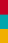 A young man went to visit a wise man who lived deep in the mountain. He wanted to ask for the wisdom(智慧) of life.
     “Excuse me! Could you tell me what the most important day in our lives is? Is it the day when we were born or the day we die? Is it the day when we fall in love or the day we are successful？” the young man asked.
“None. The most important day in our lives is today，” the wise man replied calmly.
       “Why？” the young man was very surprised. “Is it because there is some unusual event taking place today？”
      “No. Nothing has happened today.”
        “So is it because of my visit？”
“Even if nobody visited me today, today is still very important, because today is the only wealth(财富) we have. No matter how important yesterday is, it has gone by; 3.no matter how wonderful tomorrow may be, it hasn't come; no matter how ordinary and boring today is, it is in our hands.”
The young man still wanted to ask something, but the wise man stopped him and said, “When we are talking about the importance of today, we have wasted a lot of it. That is to say, part of ‘today’ has passed.”
Having understood this, the young man nodded and then went down the mountain.
      4．Actually, today is the only wealth and chance we have. Therefore, what we should do now is to forget yesterday and tomorrow and catch hold of today!
根据短文内容，完成下列各题。
(一)根据短文内容简要回答问题。
1．Why did the young man want to visit the wise man?
      _______________________________________________________
2.  Did the young man get the answer to his question?
     _______________________________________________________
Because he wanted to ask for the wisdom of life./Because he wanted to know what the most important day in our lives was.
Yes, he did.
(二)将短文中画线的句子译成汉语。
3．_______________________________________________________
4．_______________________________________________________
(三)给短文拟一个适当的标题。
5．_______________________________________________________
无论明天可能多么精彩/美好/辉煌，它还没有到来
事实上，今天是我们所拥有的唯一的财富和机会。
The most important day in our lives/The most important day in our lives is today/Today is the most important day/The most important day is today